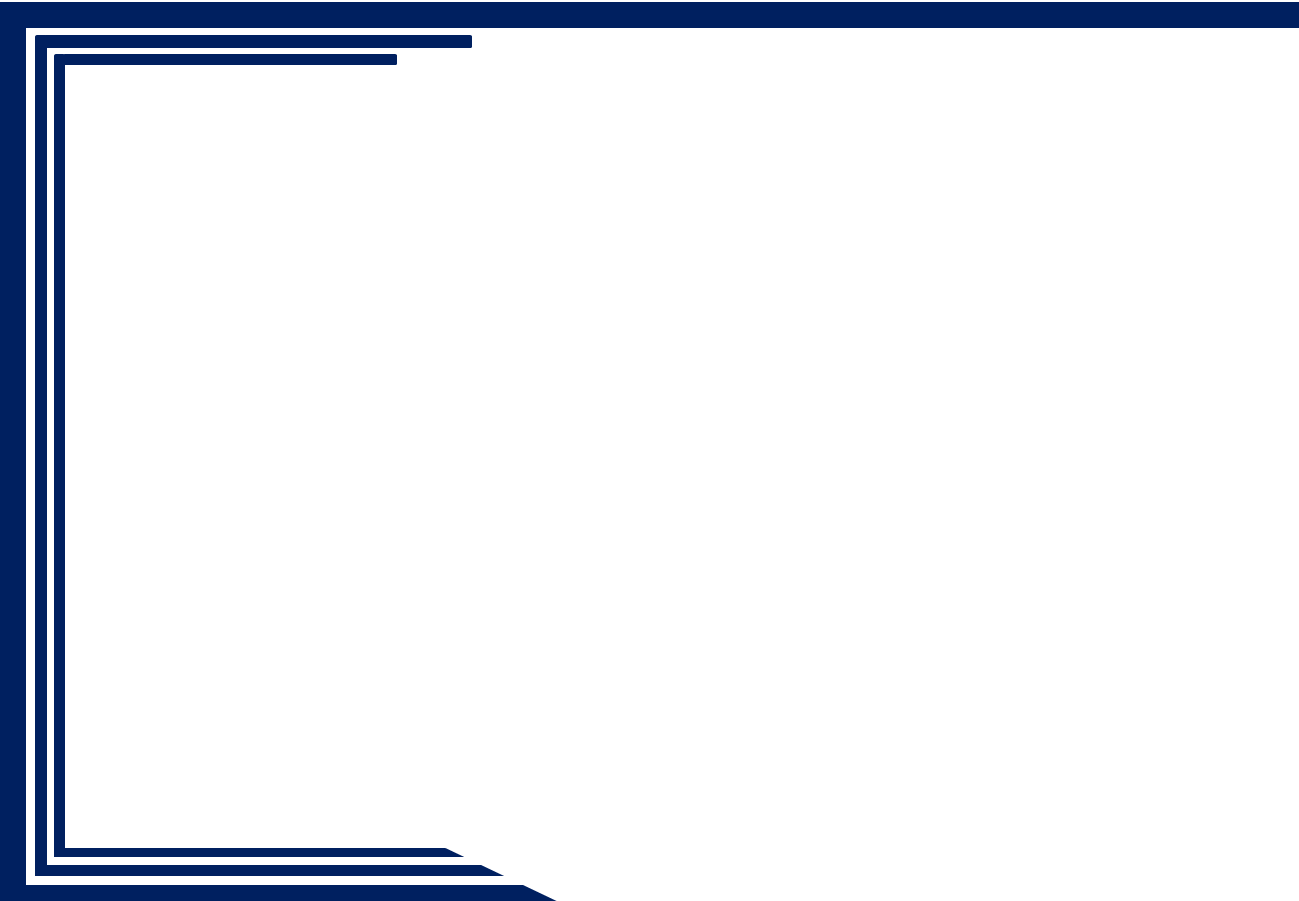 Certificado
Certificamos que 
XXXXXXXX
foi AVALIADOR DOS PROJETOS CIENTÍFICOS E TECNOLOGICOS na NOME DA FEIRA realizada no dia DATA DE REALIZAÇÃO, de xx:xx às xx:xx horas, pela NOME DA ESCOLA. Carga horária de x horas.
NOME DO DIRETOR
 Diretor(a) da E. E. Domingos Justino Ribeiro
NOME DO COORDENADOR
Coordenador geral  da NOME DA FEIRA
Certificado registrado com o código xxx-2019 – Livro 1